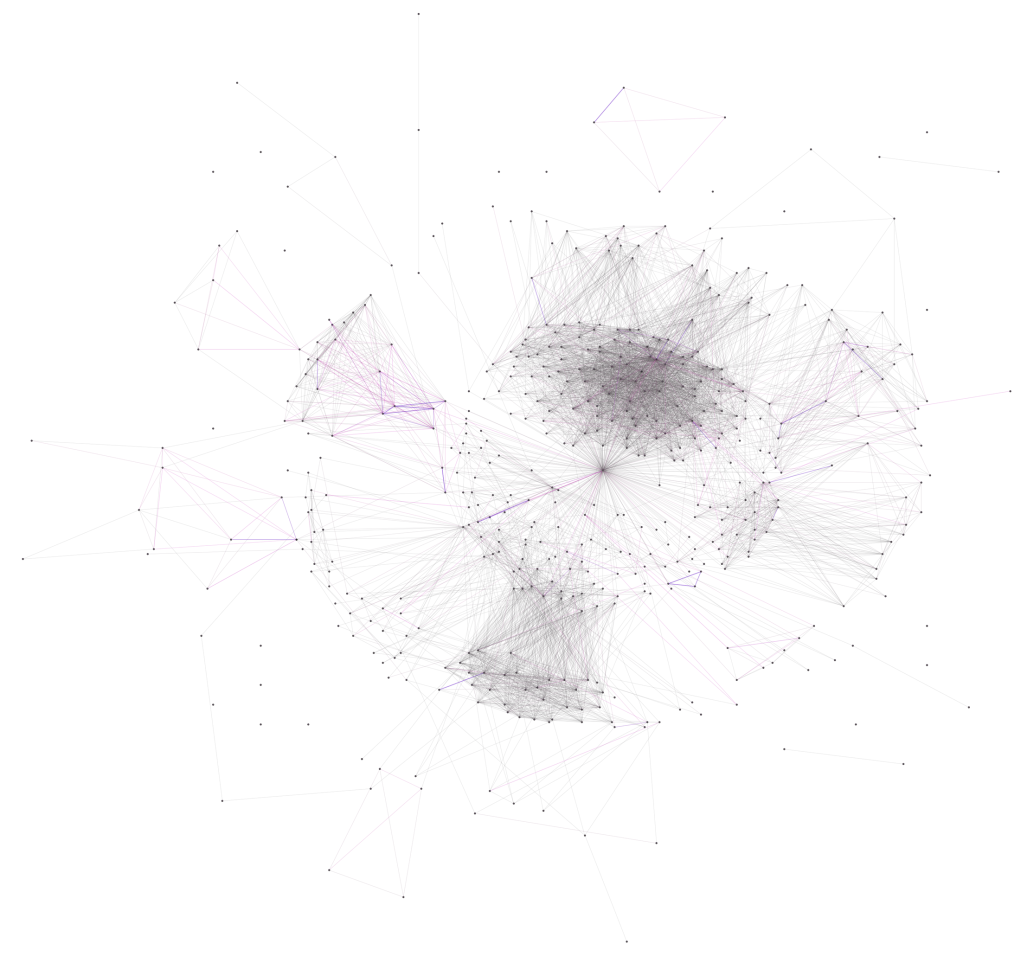 The RouteYou Communities for Outdoor Navigation
v.1.00
The strength of the community
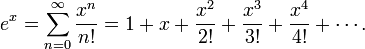 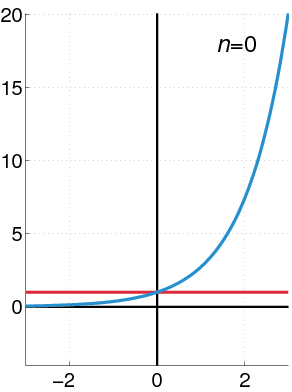 Linking information & people
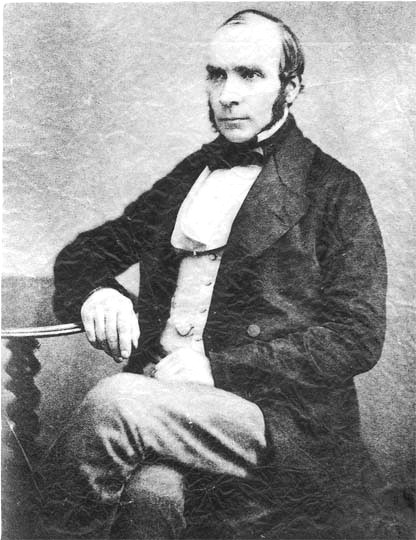 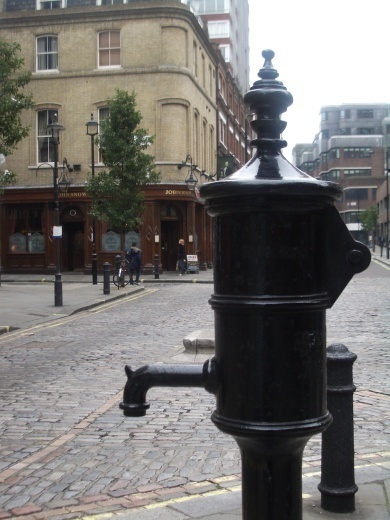 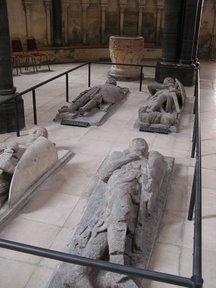 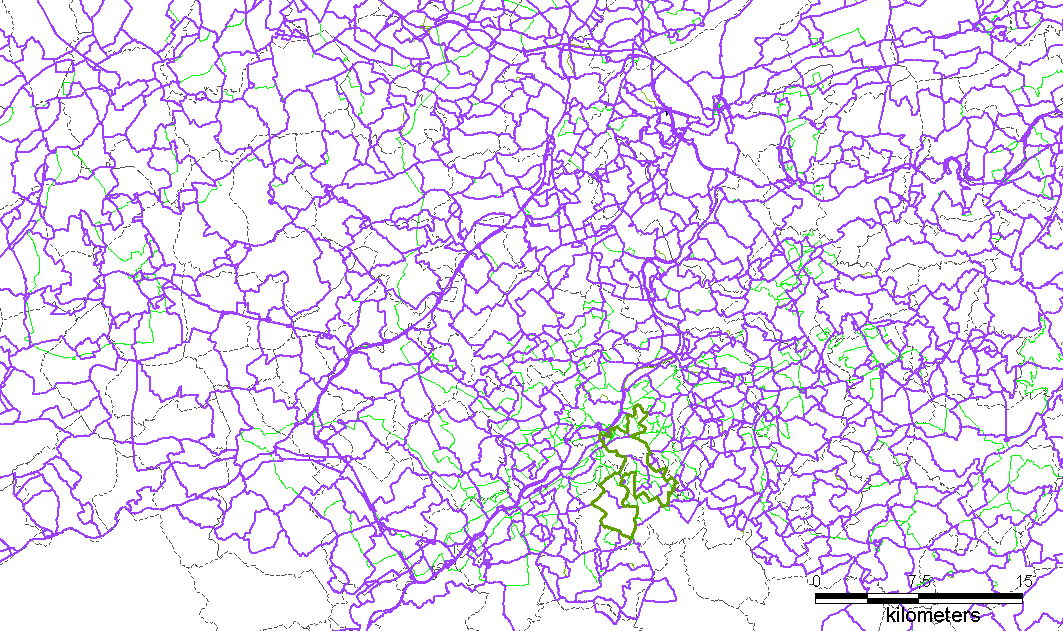 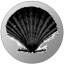 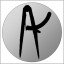 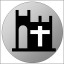 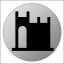 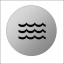 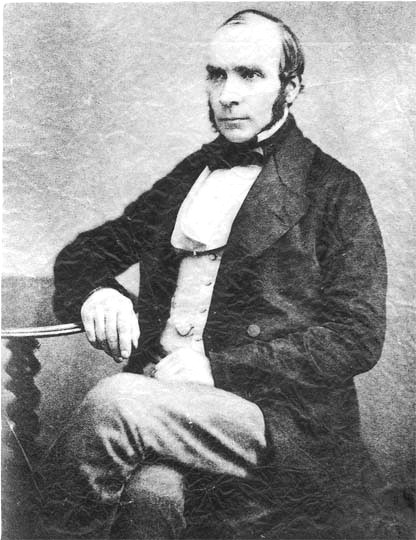 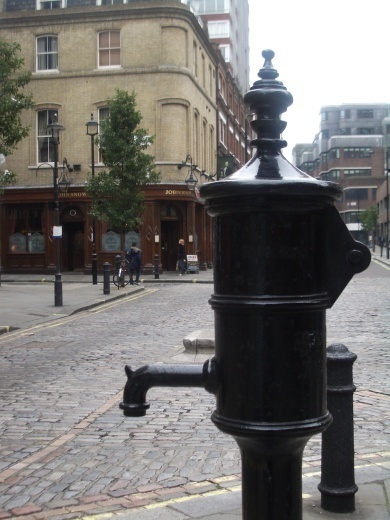 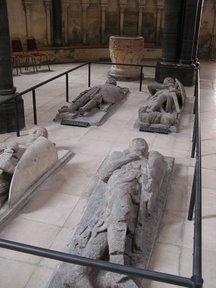 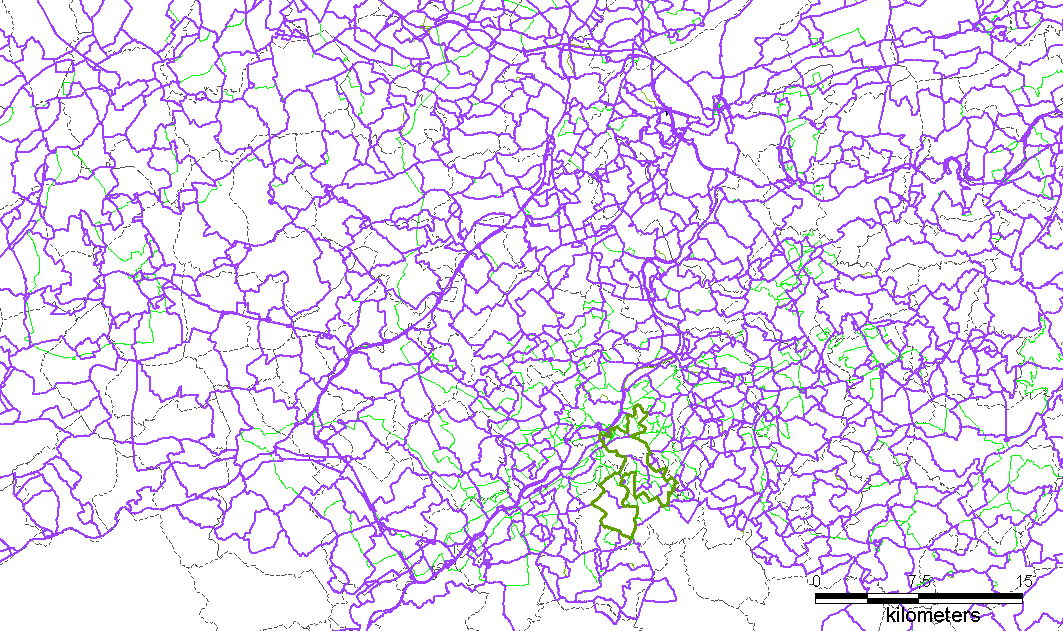 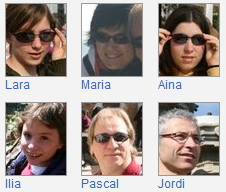 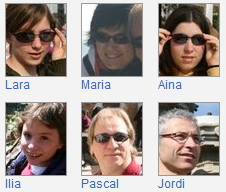 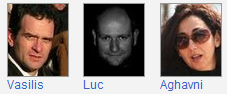 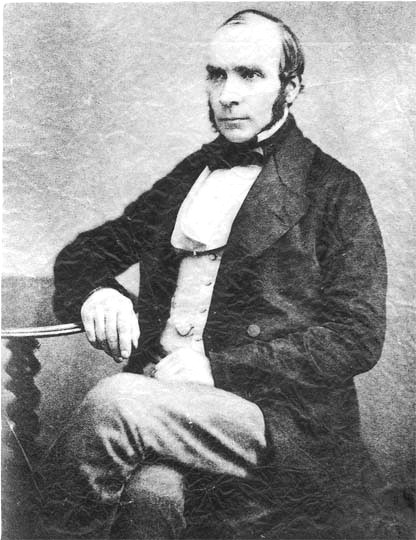 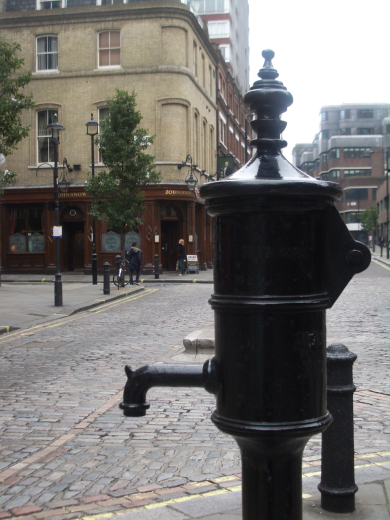 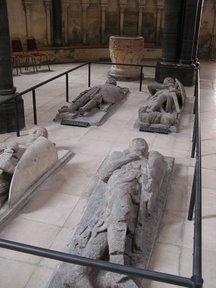 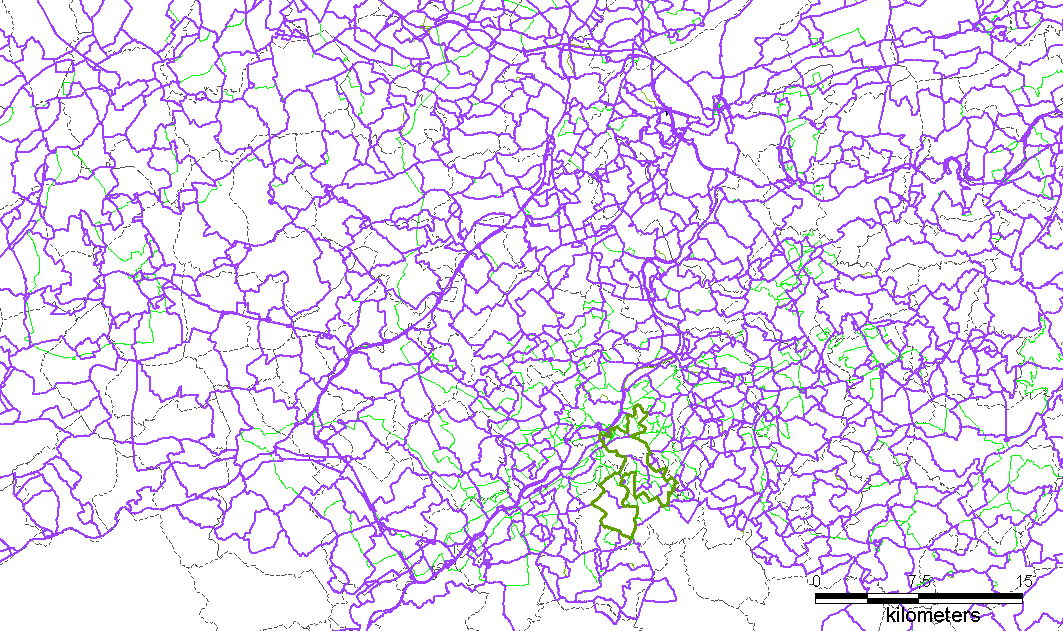 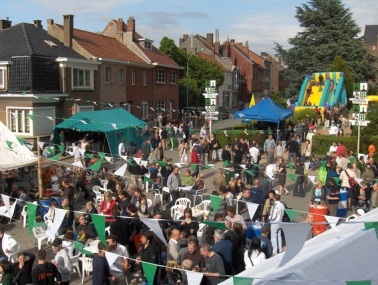 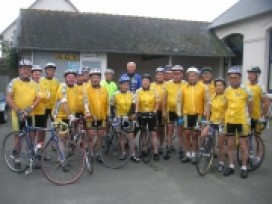 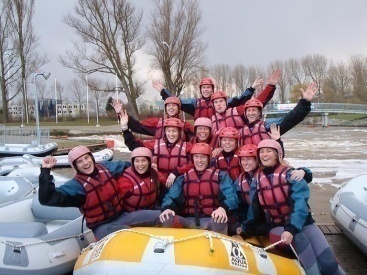 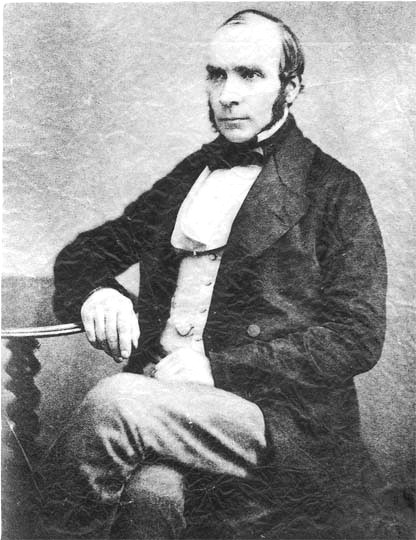 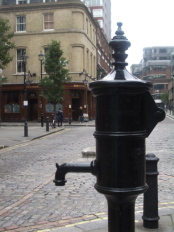 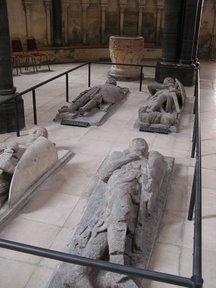 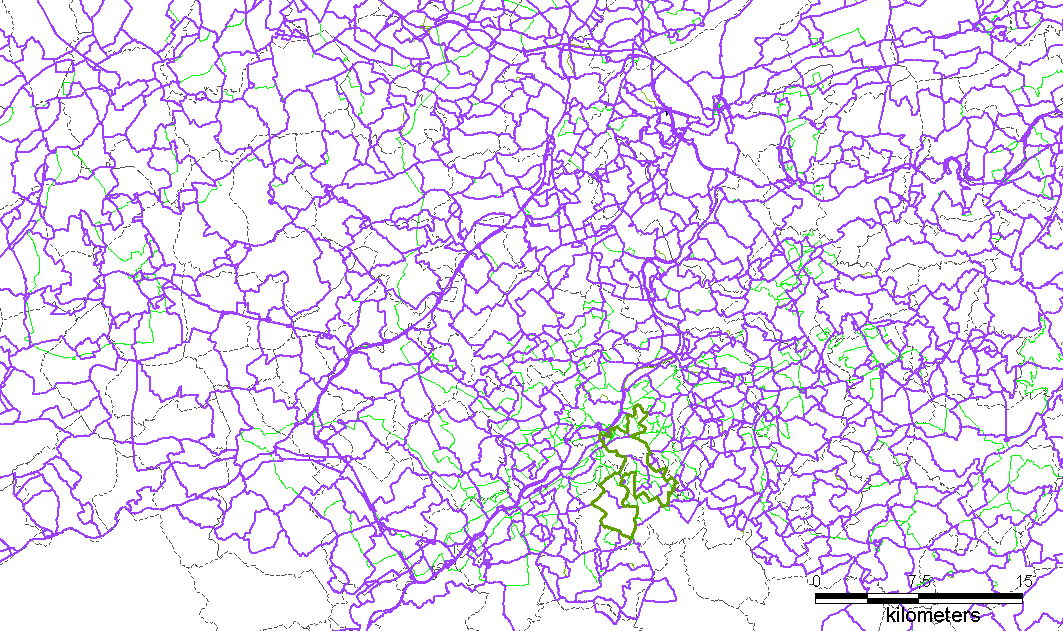 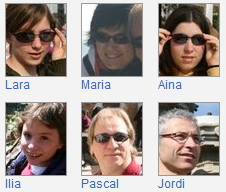 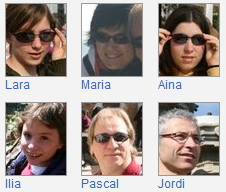 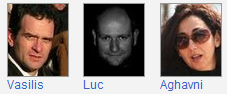 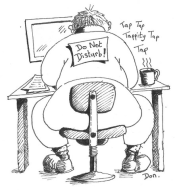 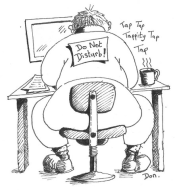 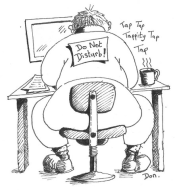 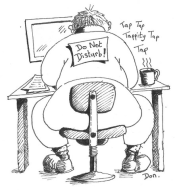 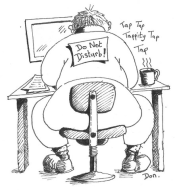 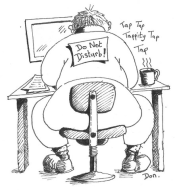 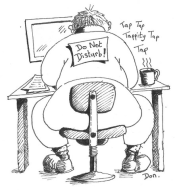 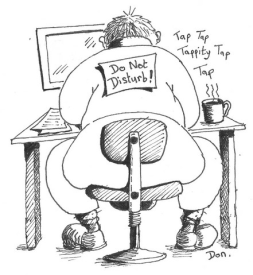 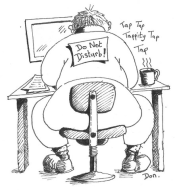 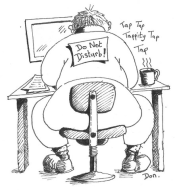 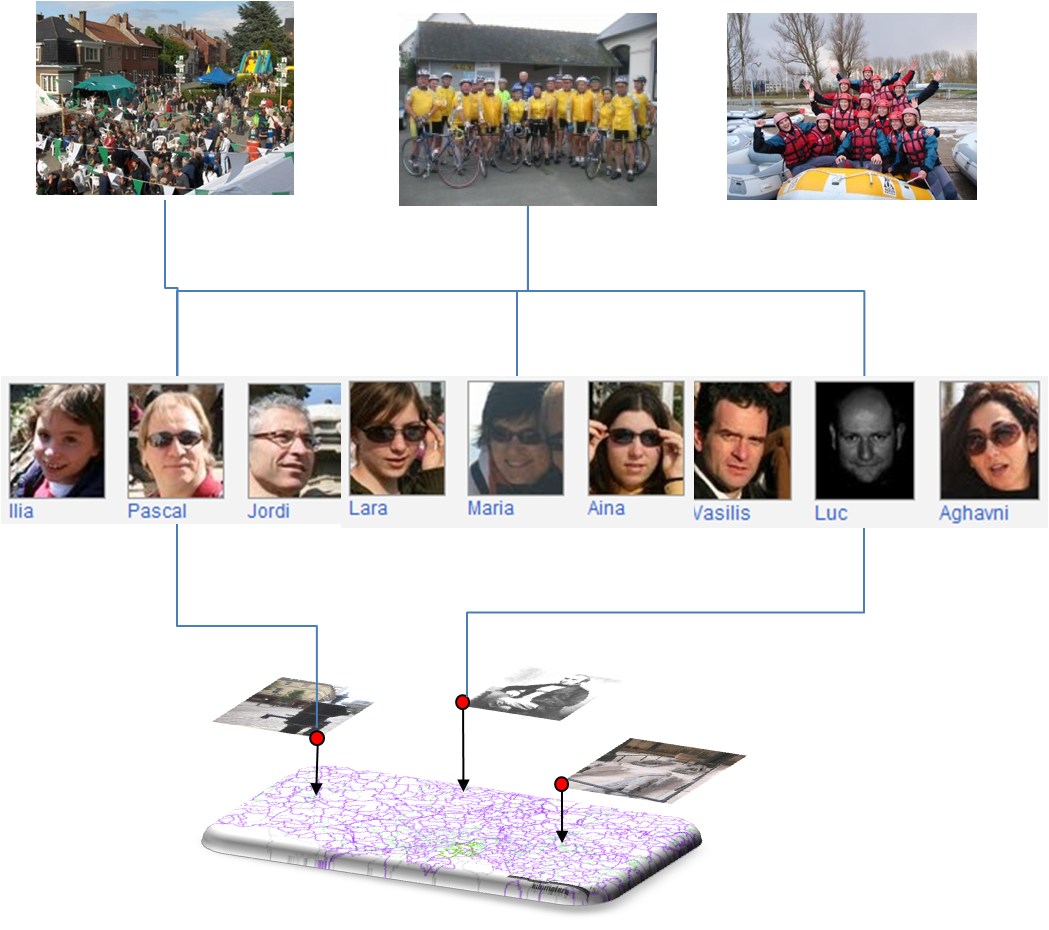 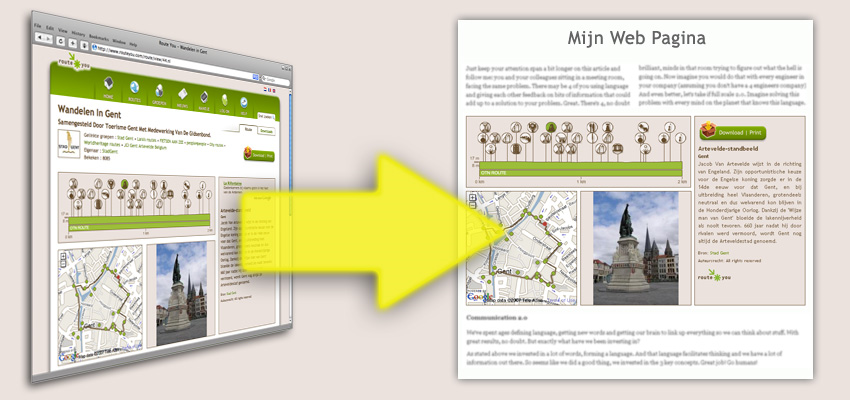 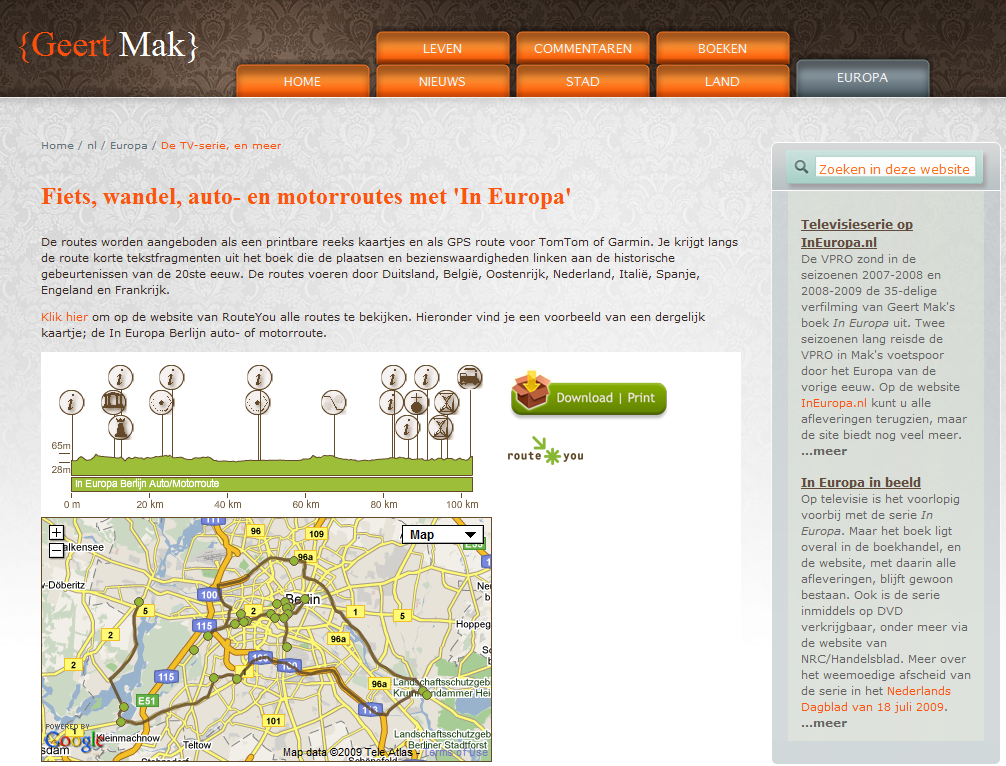 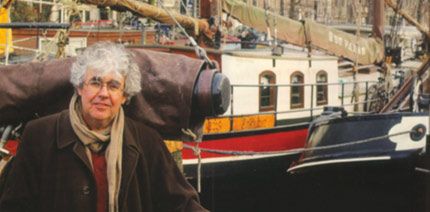 Link
Exposure of your project on RouteYou
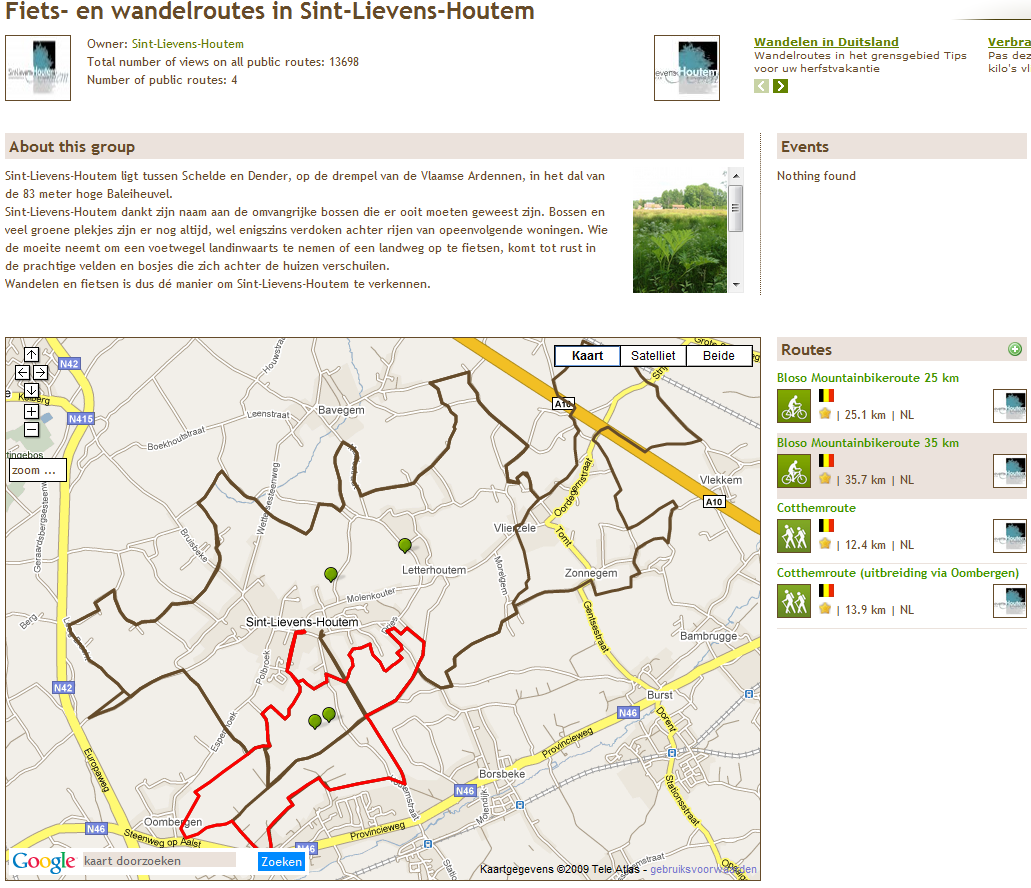 Link
Network effect in stats
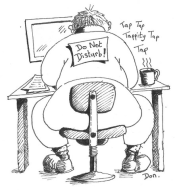 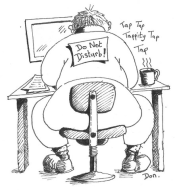 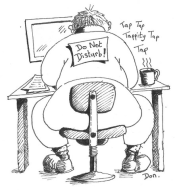 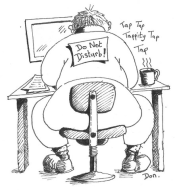 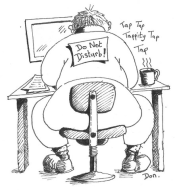 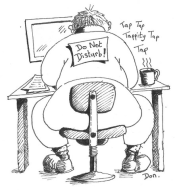 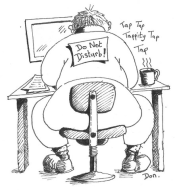 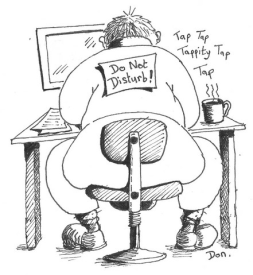 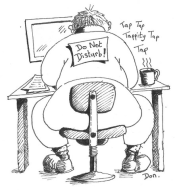 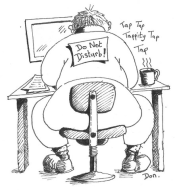 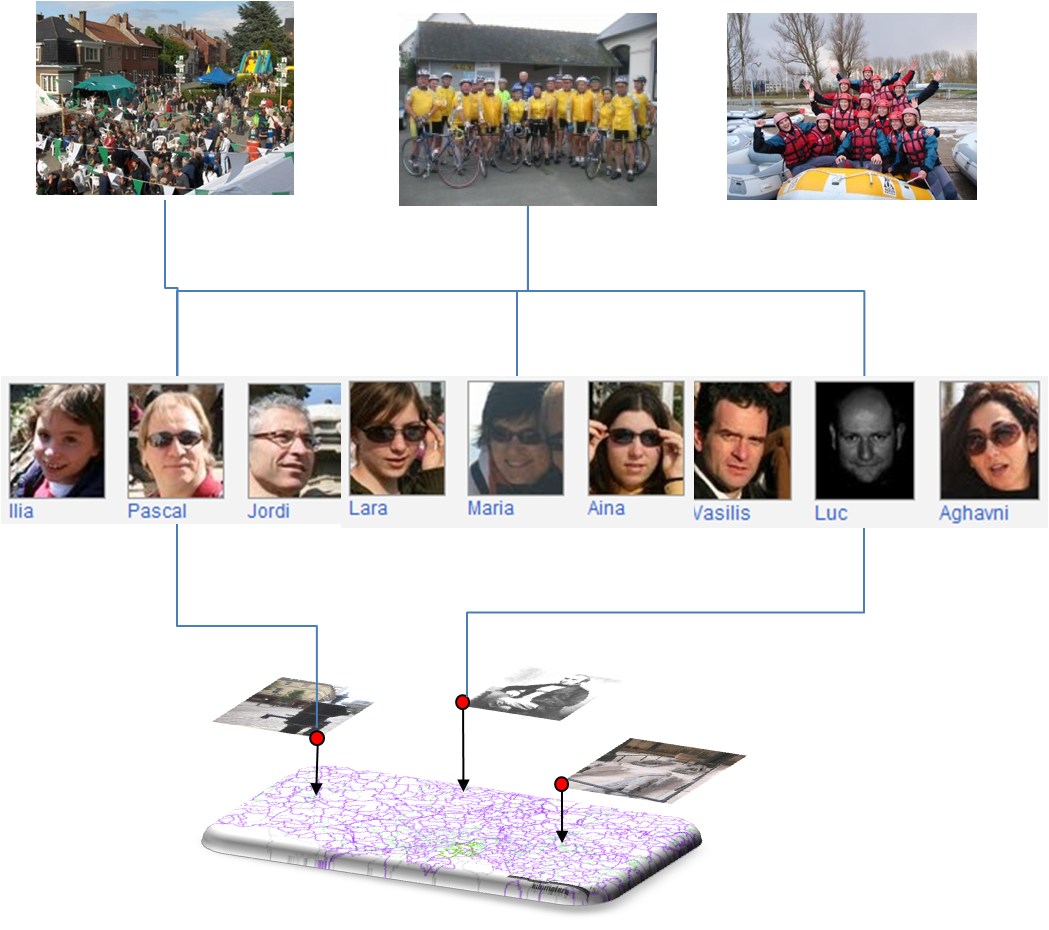 1.6 million visits RTY web
29.714 sources plugged in a RTY widget
5.321 linked to RouteYou
2.6 million visitors (unique) on RTY
4.0 million visits
Network effect in stats
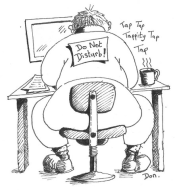 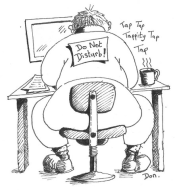 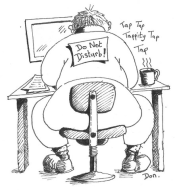 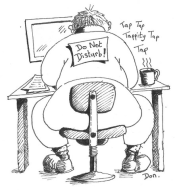 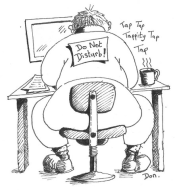 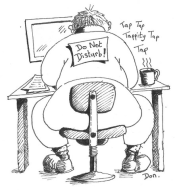 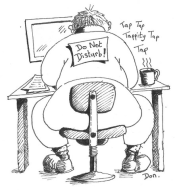 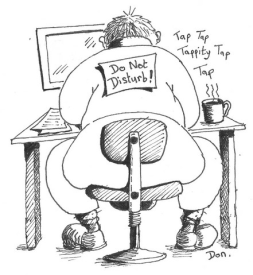 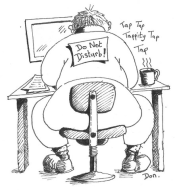 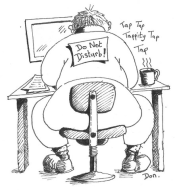 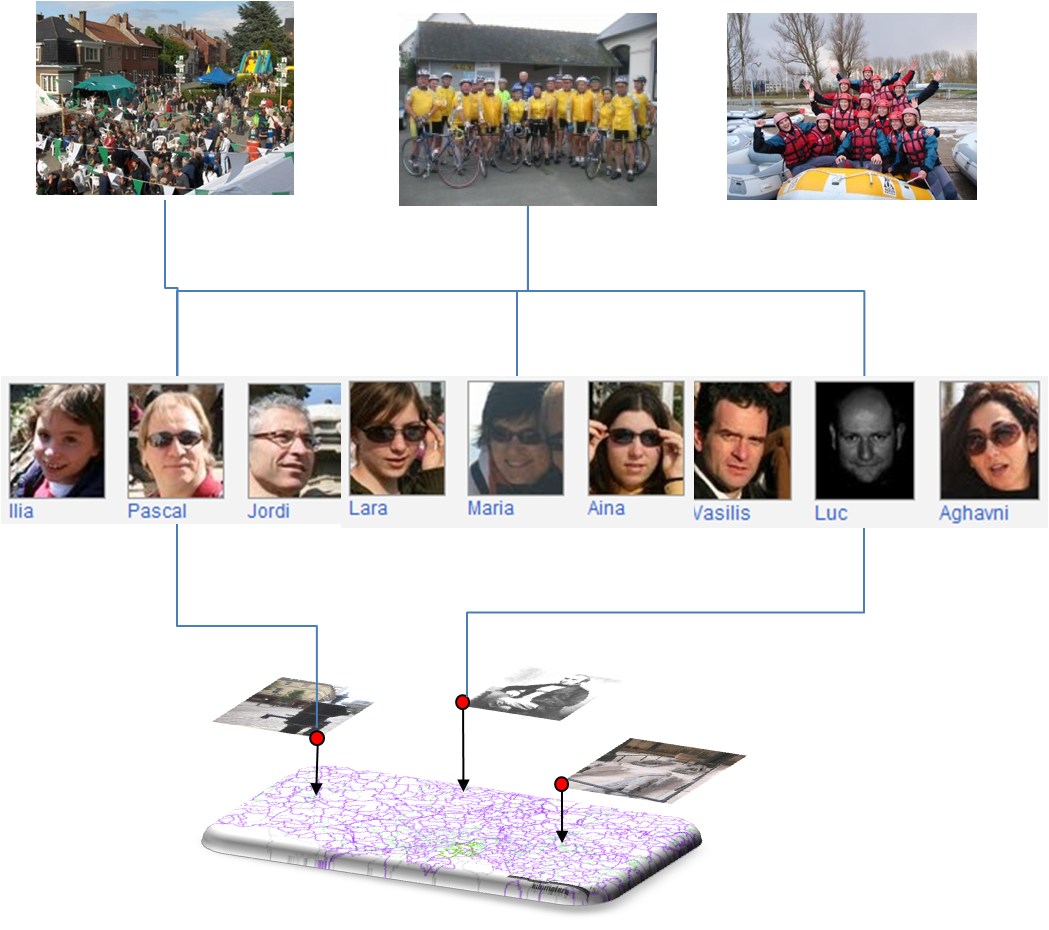 1.6 million visits RTY web
29.714 sources plugged in a RTY widget
5.321 linked to RouteYou
85 000 registered users
Network effect in stats
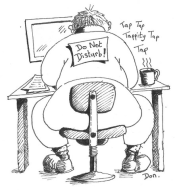 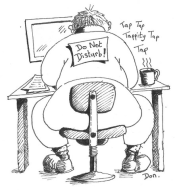 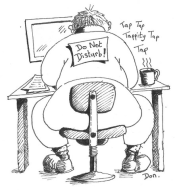 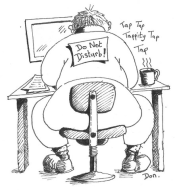 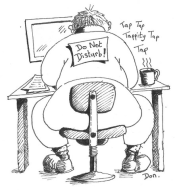 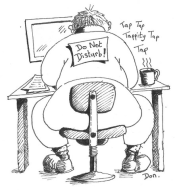 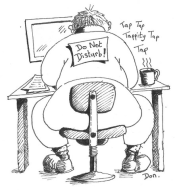 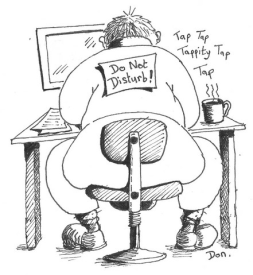 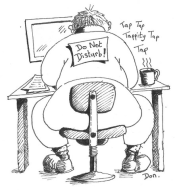 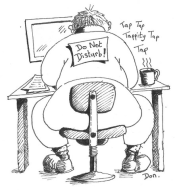 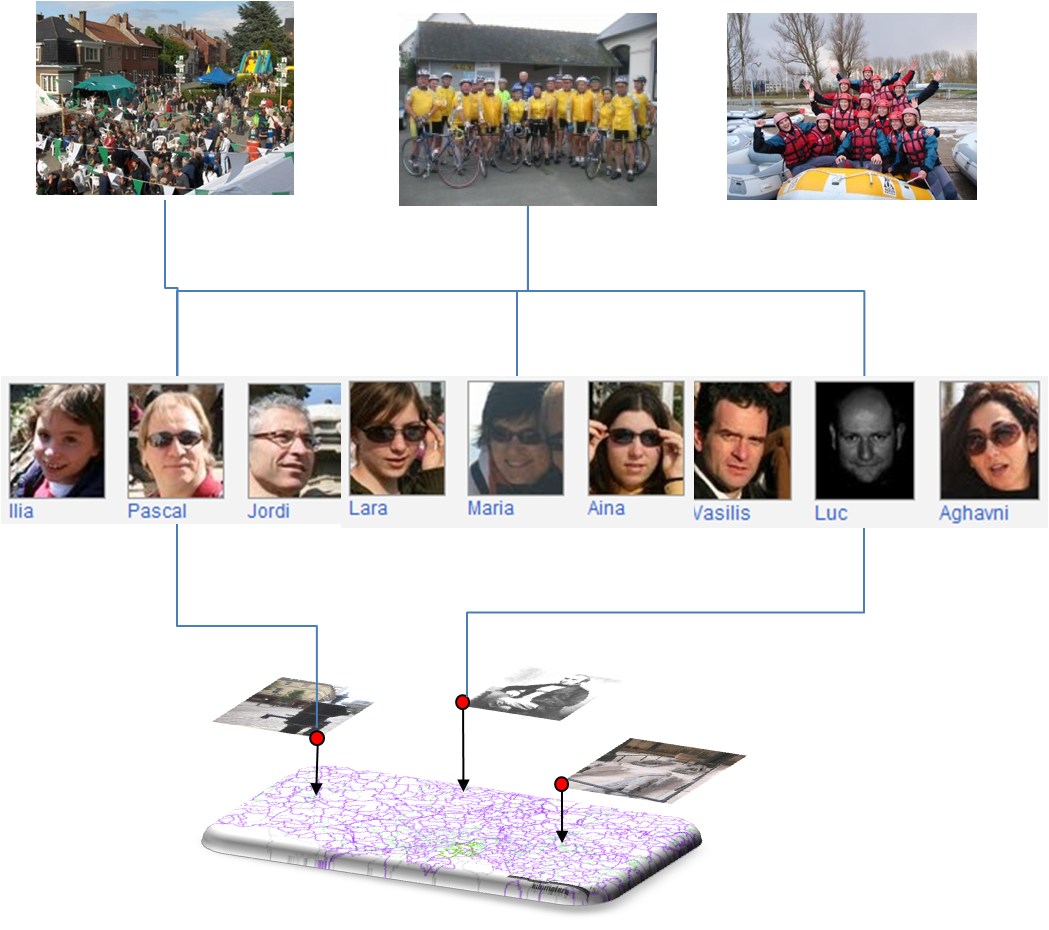 72 000 routes created via RTY web
103 000 routes created on RouteYou
Routes were viewed 1.3 million times
Network effect in stats
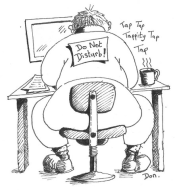 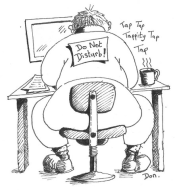 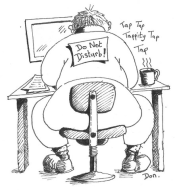 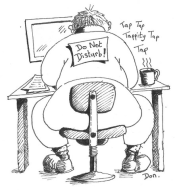 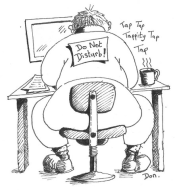 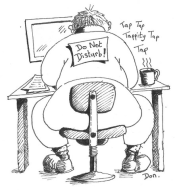 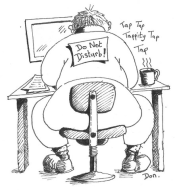 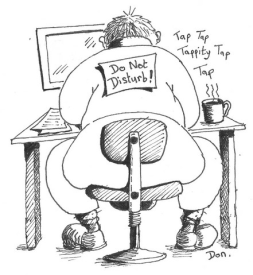 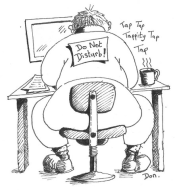 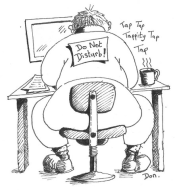 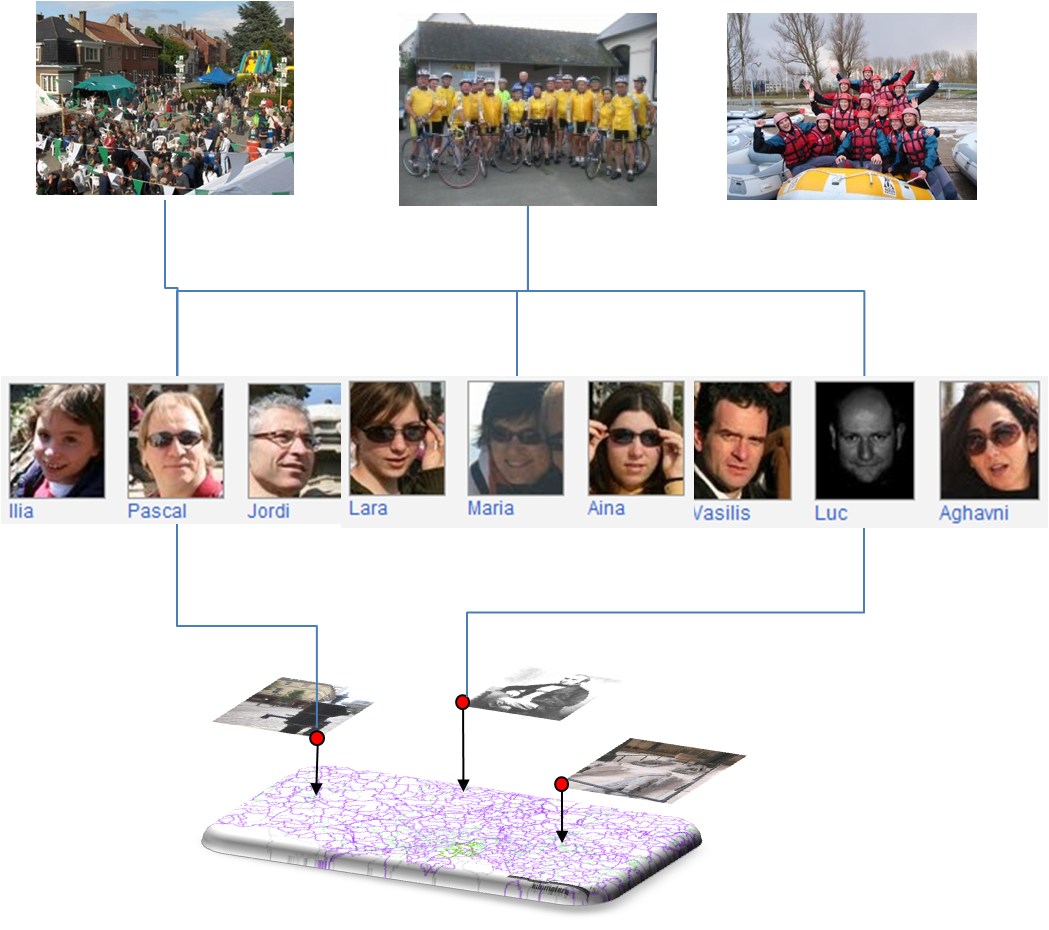 3 482 groups are created
Network ExtensionMissing links/geometry
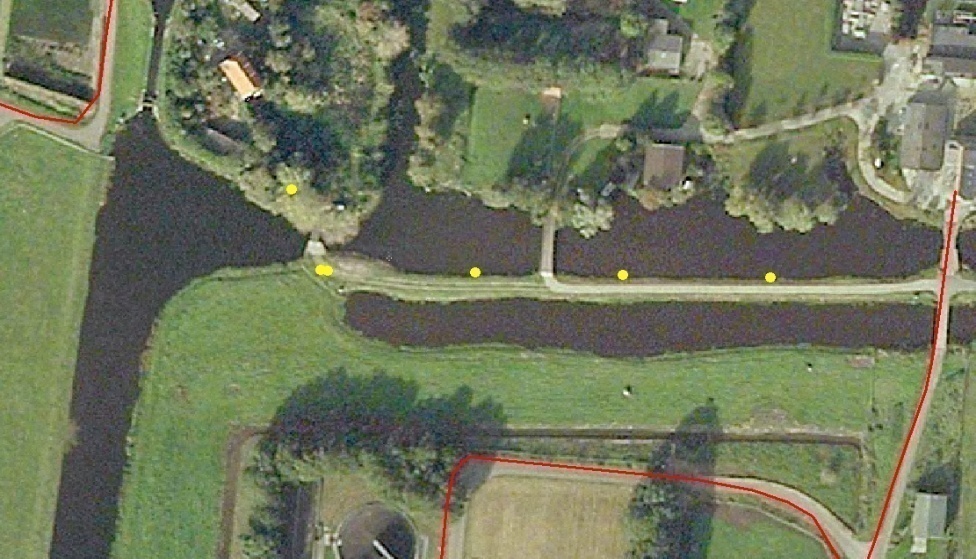 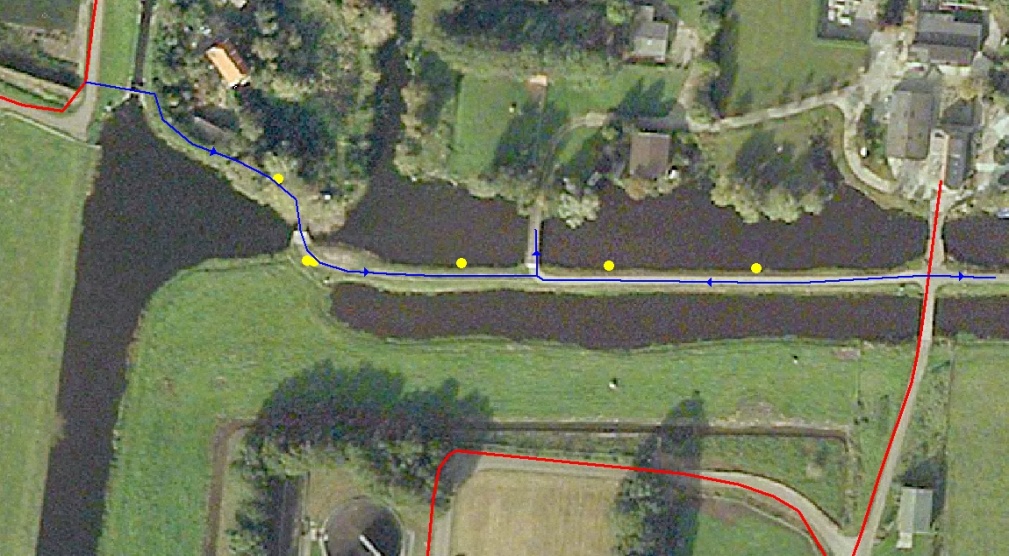 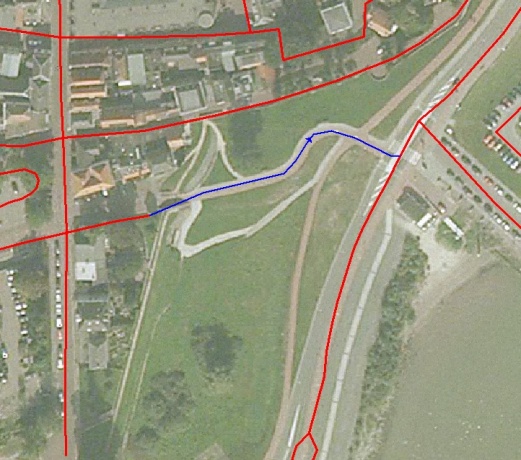 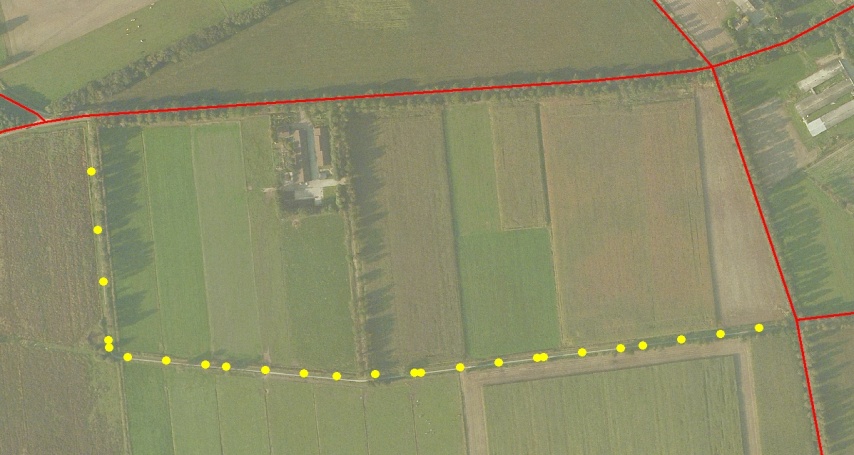 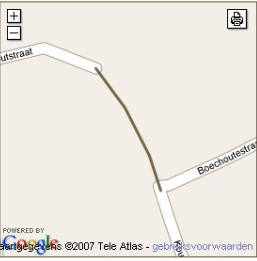 Network ExtensionE.g. de Utrechtse heuvelrug
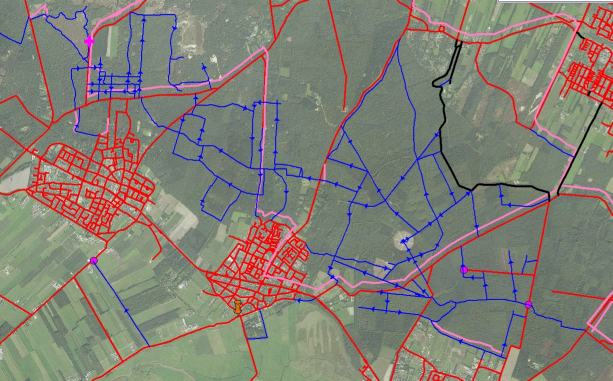 Network Extensione.g. Nederland
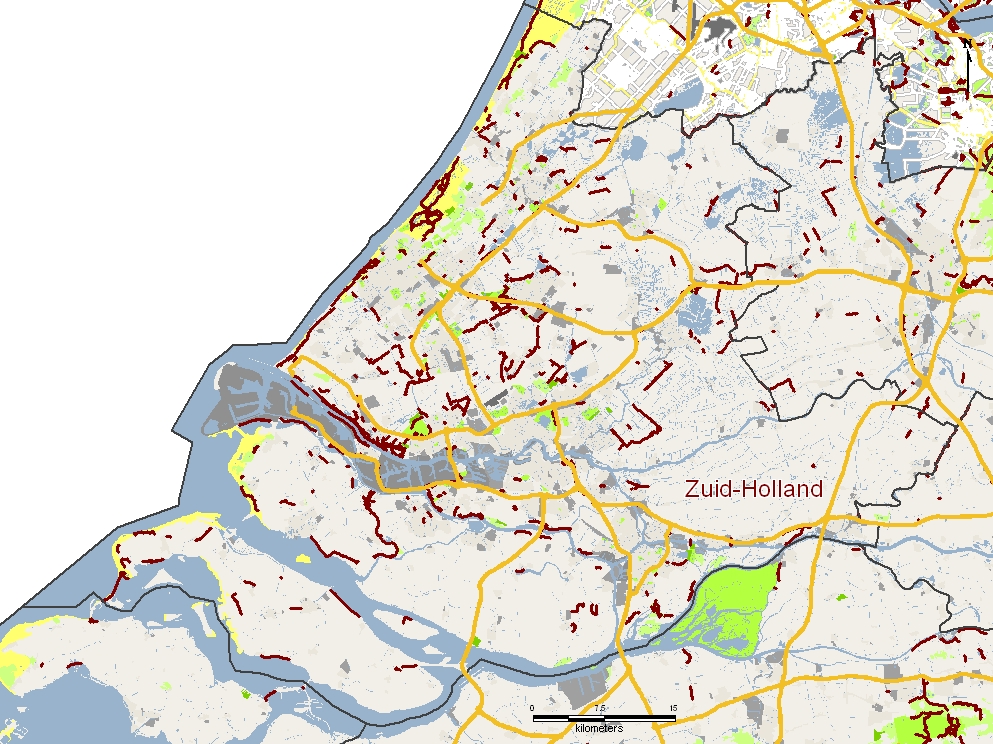 POI sets
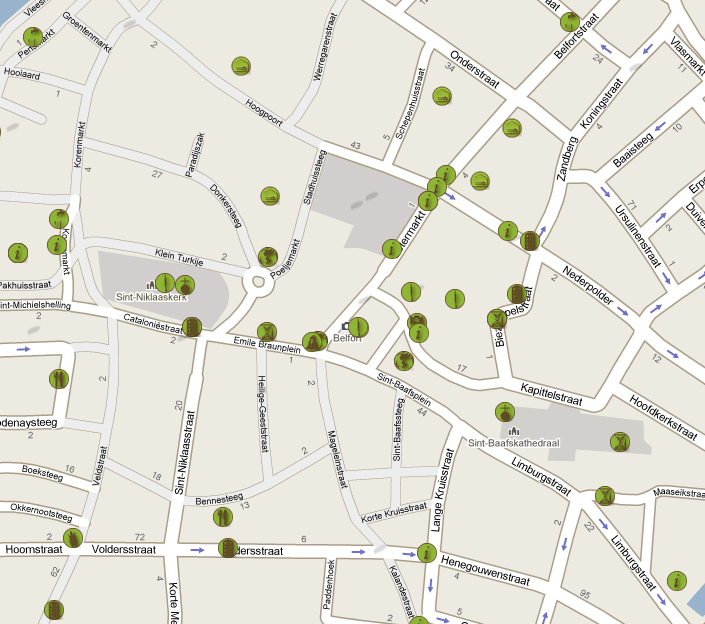 Technical structure
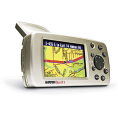 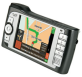 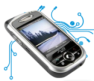 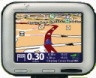 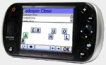 PRODUCTS
WEBSITE
SERVICES
VIEWER
B2C WEB PRODUCTS
PRODUCTION
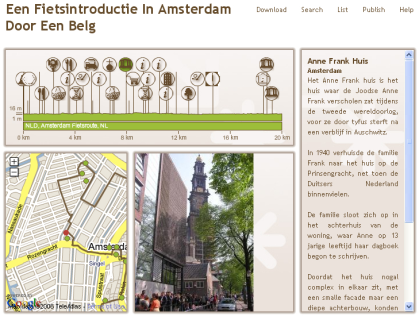 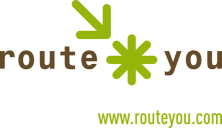 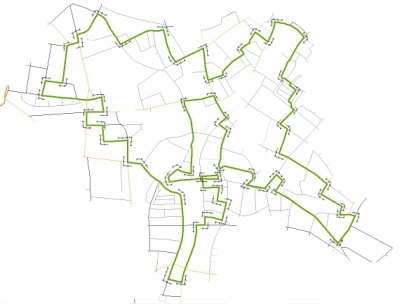 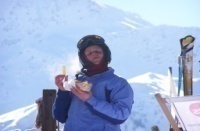 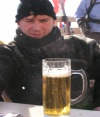 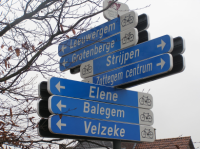 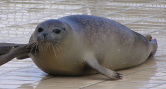 PLANNER
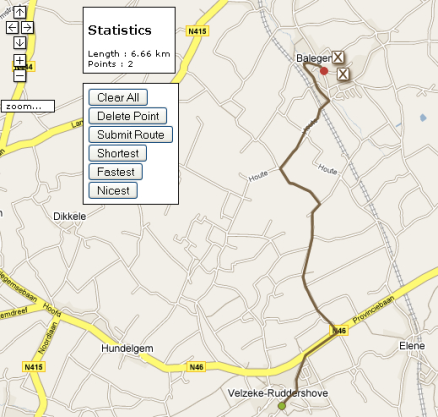 HOSTING
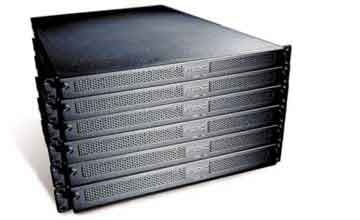 BUNDLE PRODUCTS
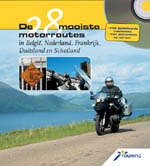 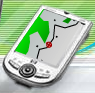 FORMAT CONVERSIONS
PUBLISHER
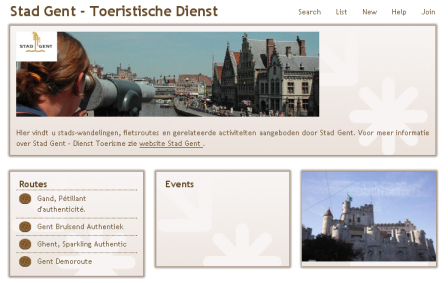